МБДОУ детский сад № 159
Г. Тверь
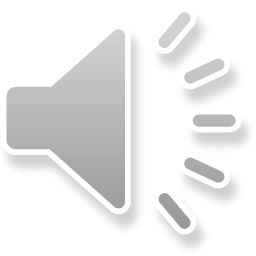 «Месяц - май»

Выполнили дети группы «Капельки»
Подготовили: Ходинская К.Л.
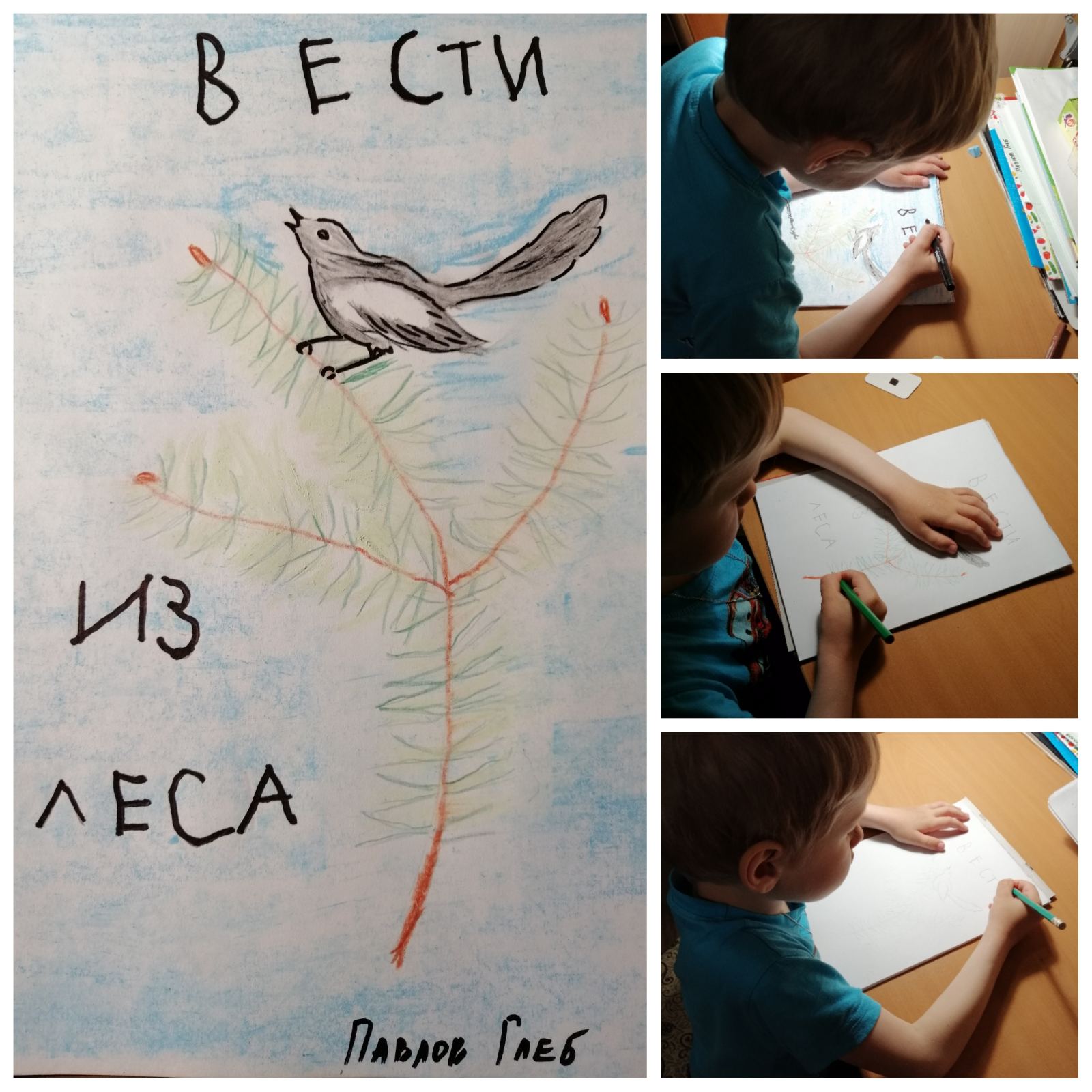 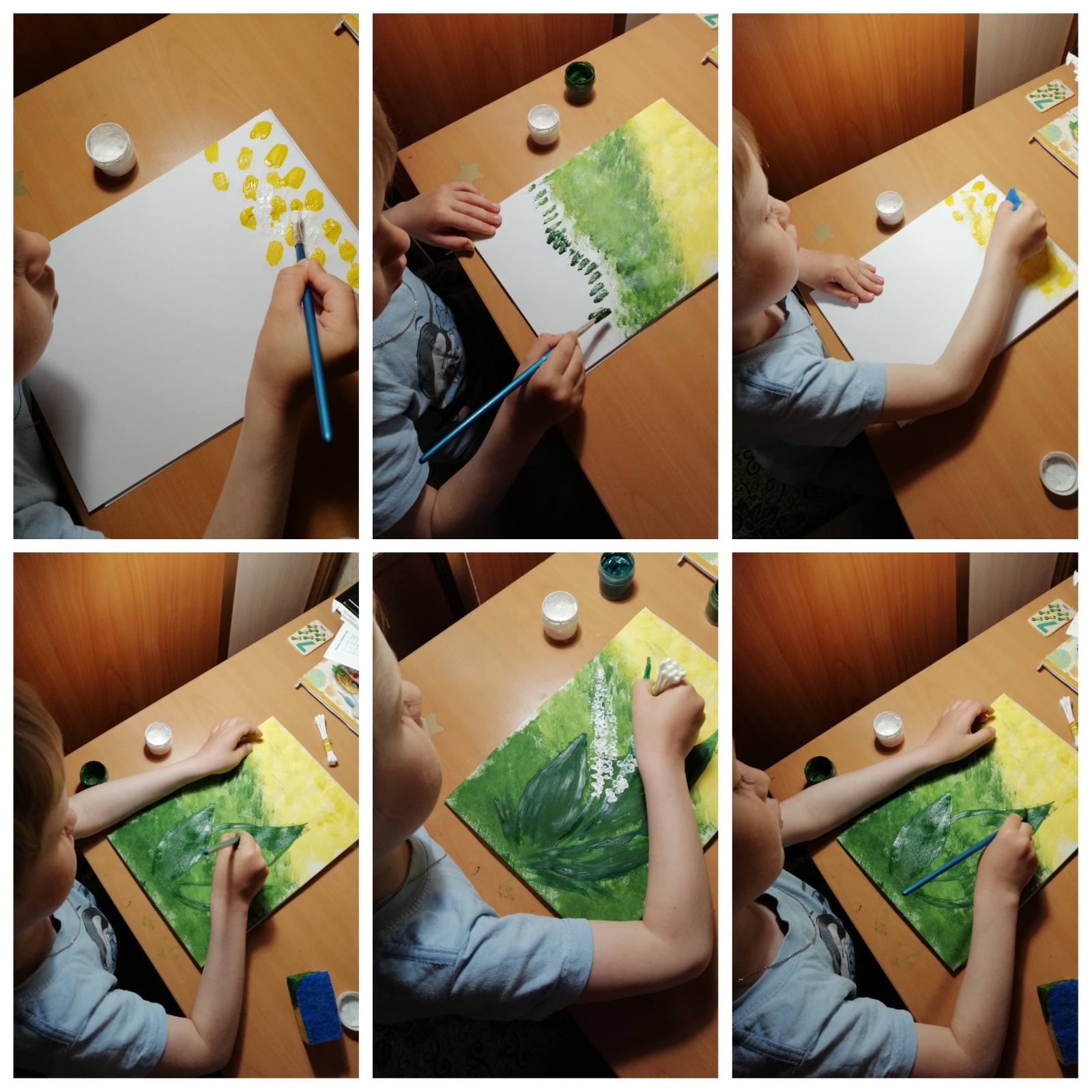 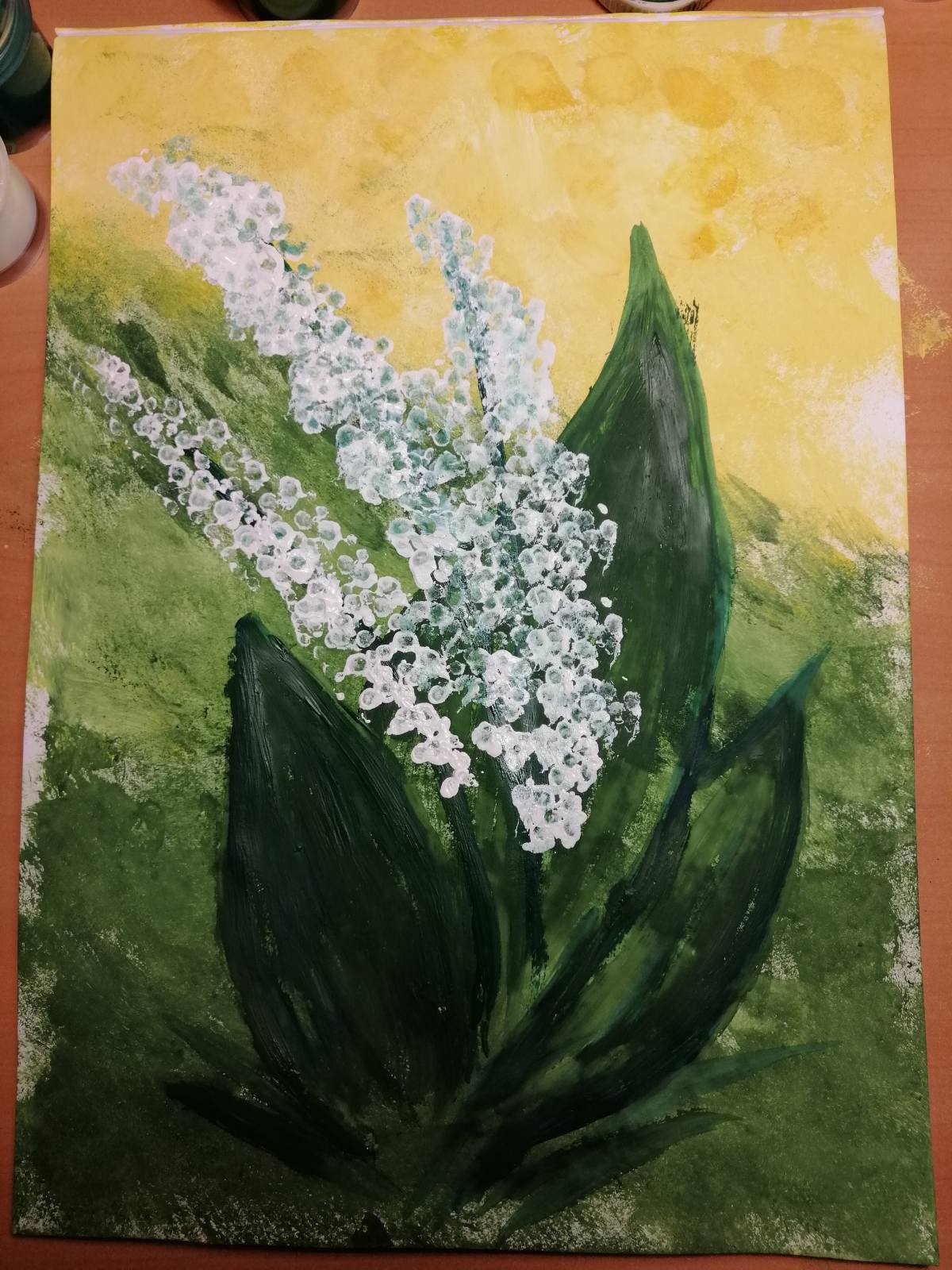 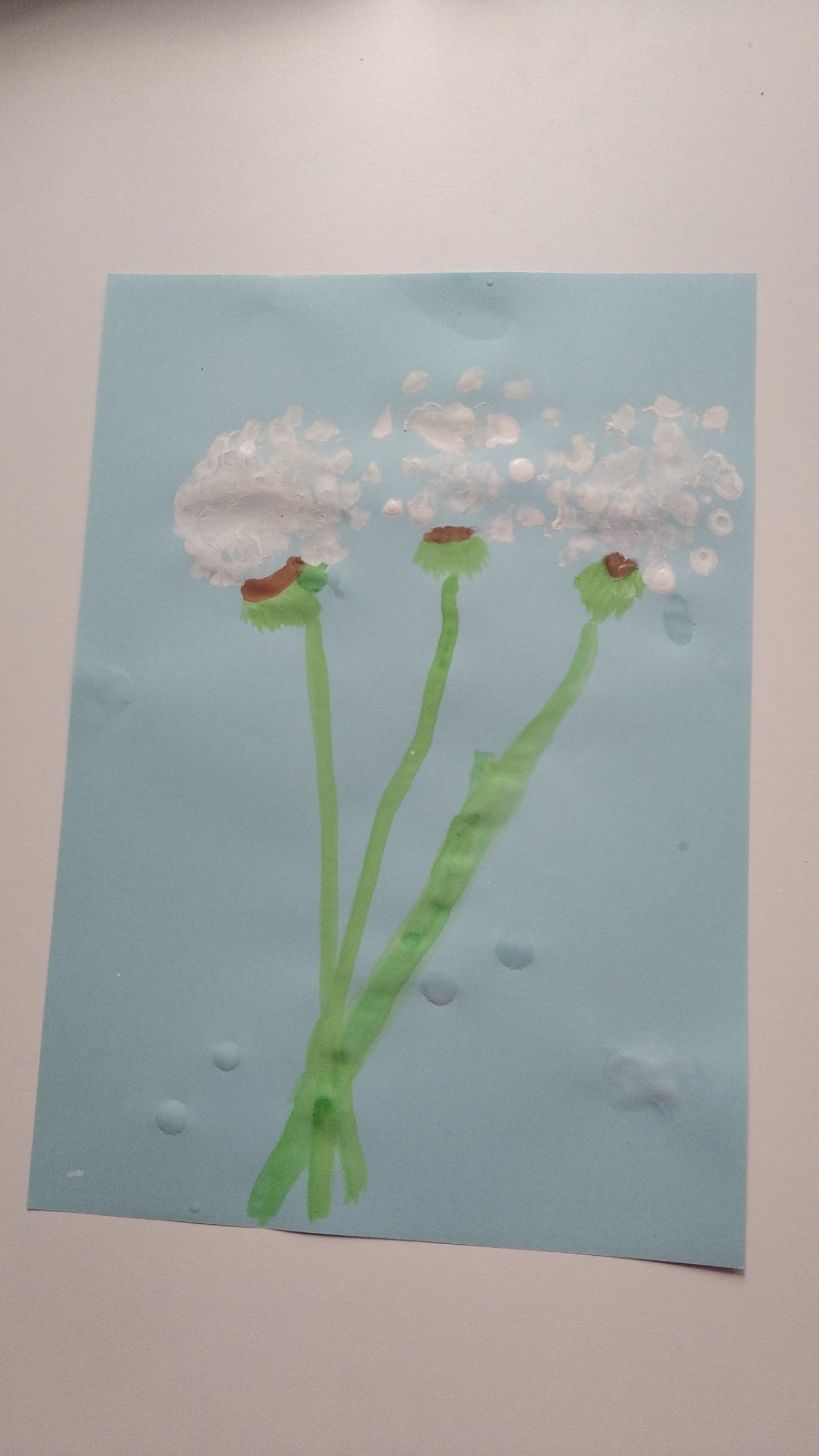 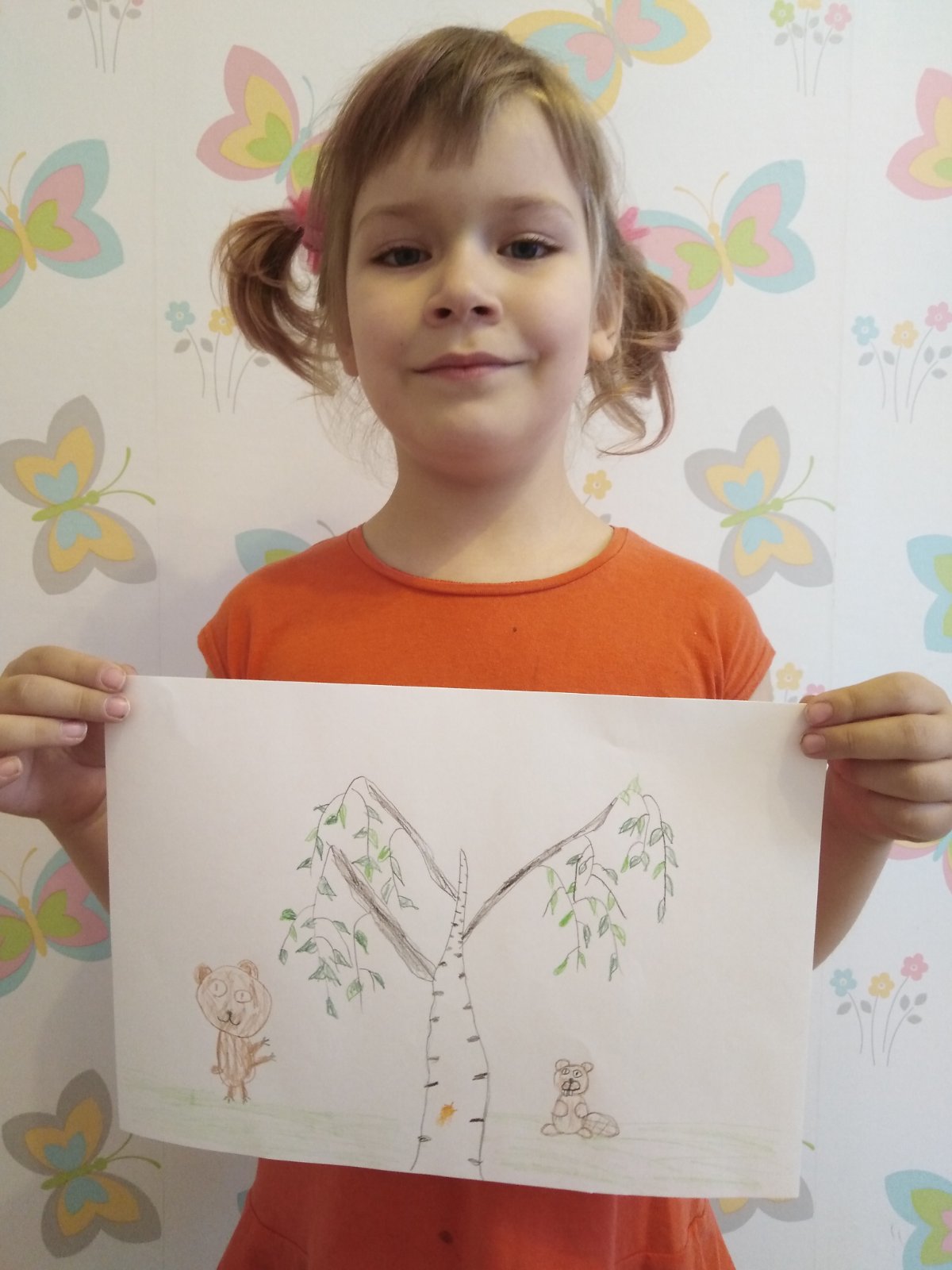 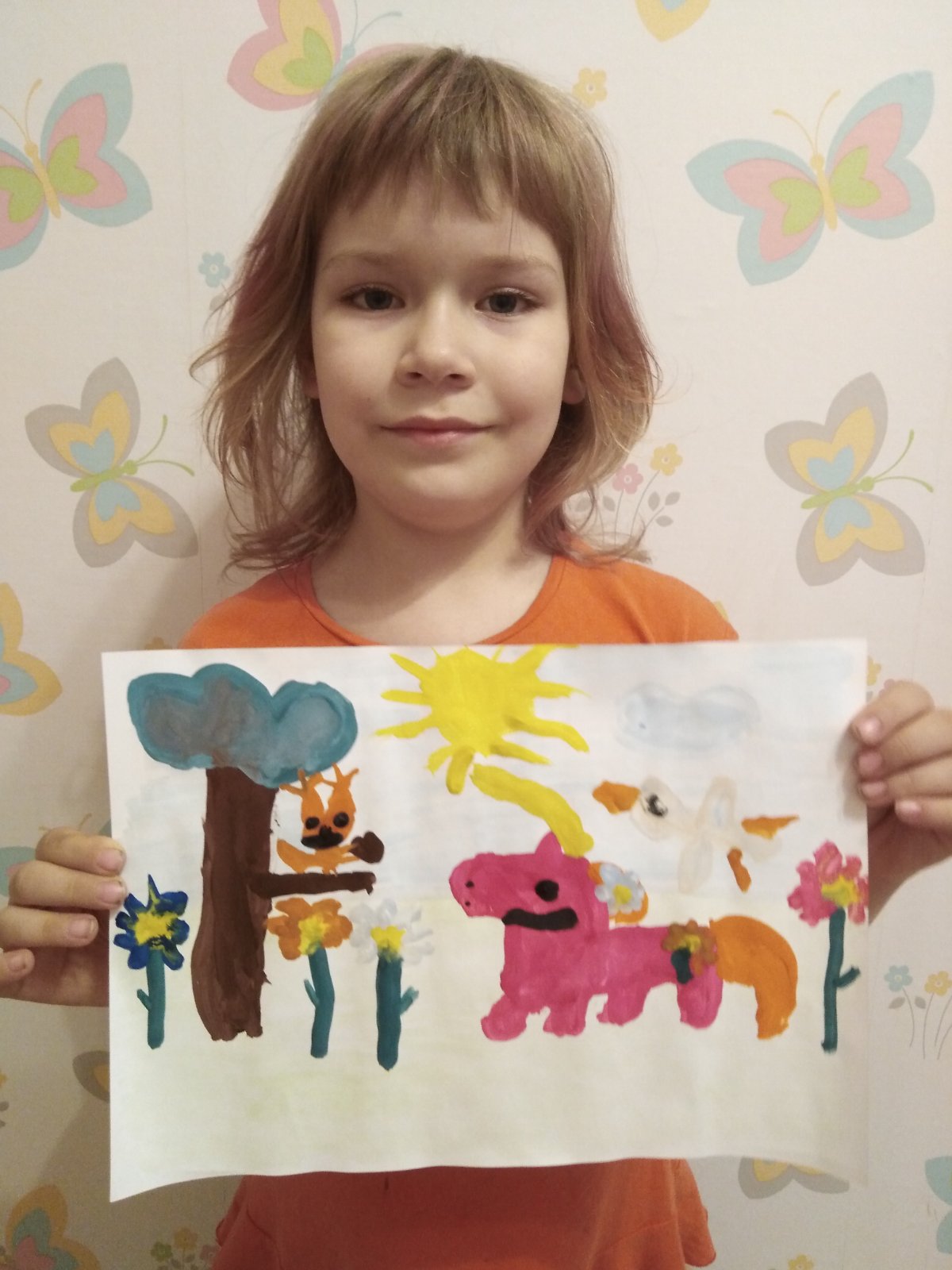 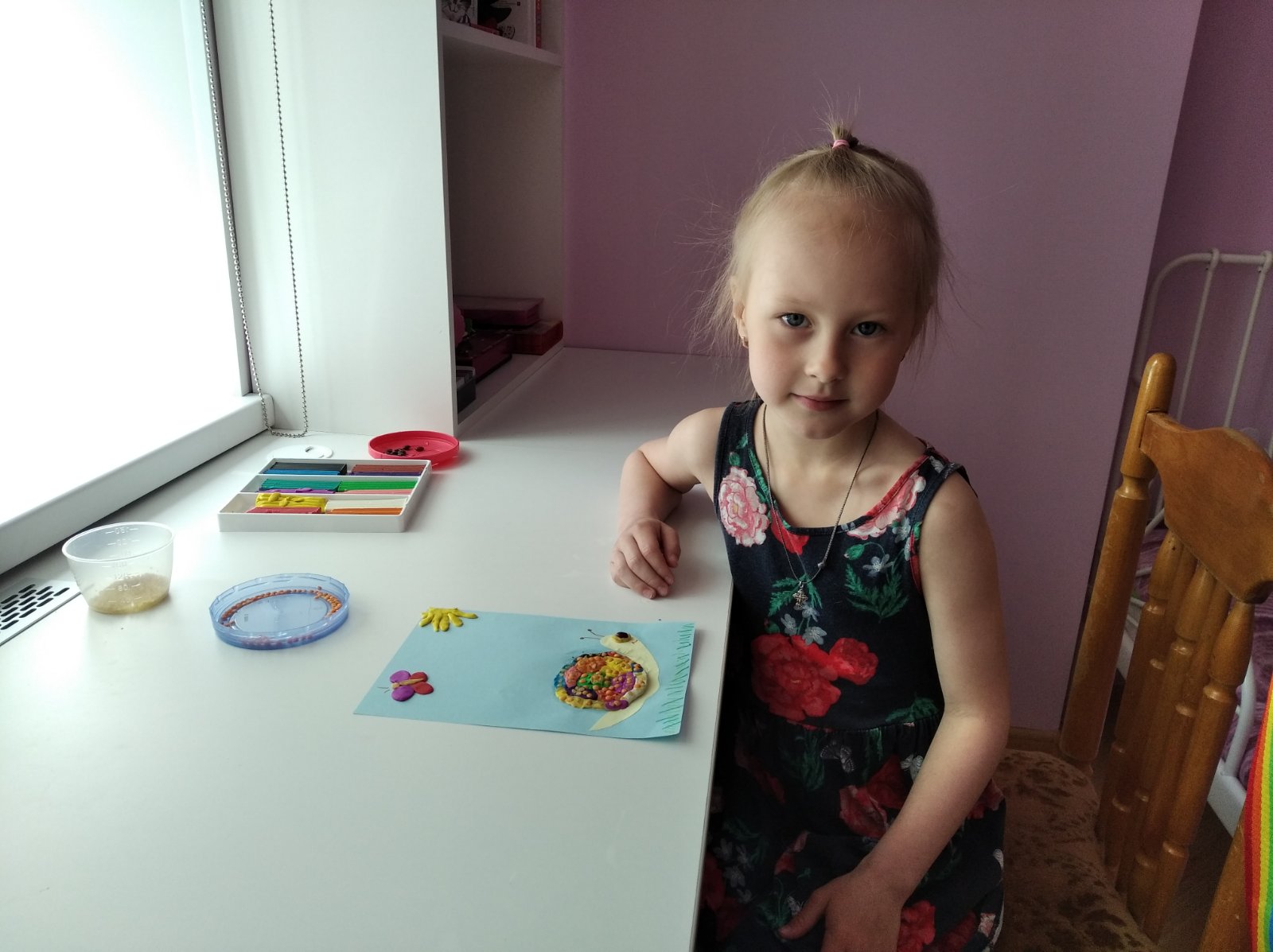 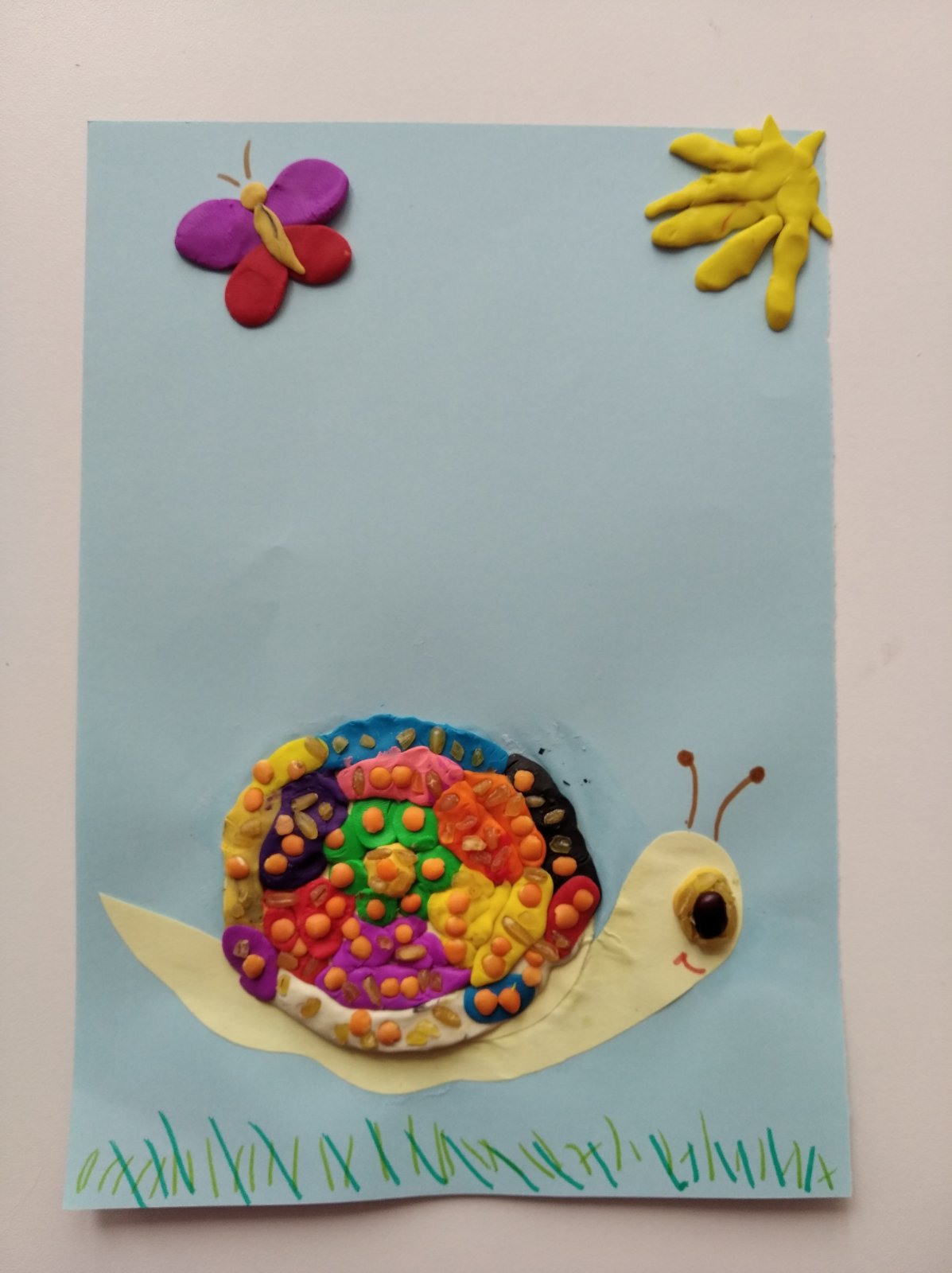 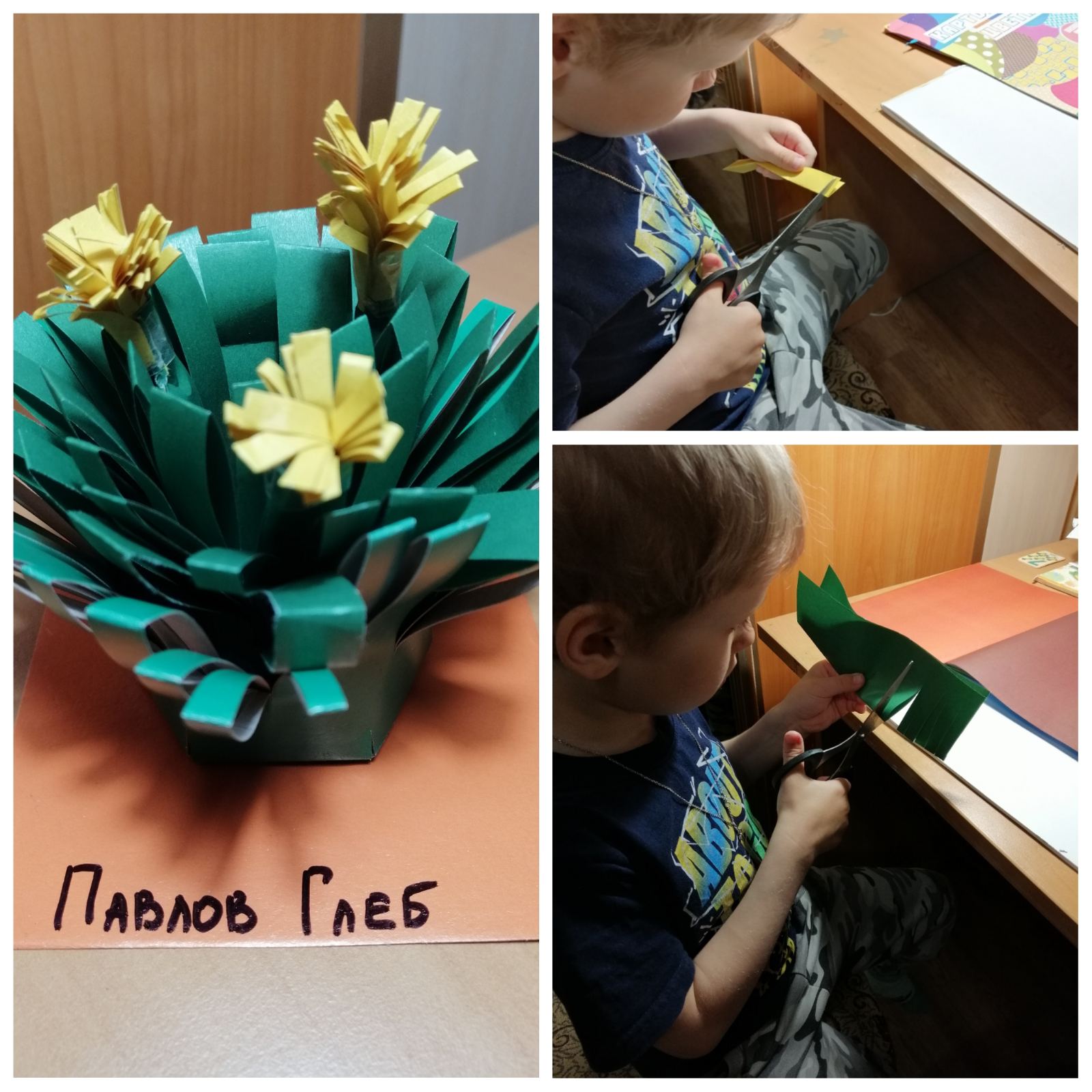 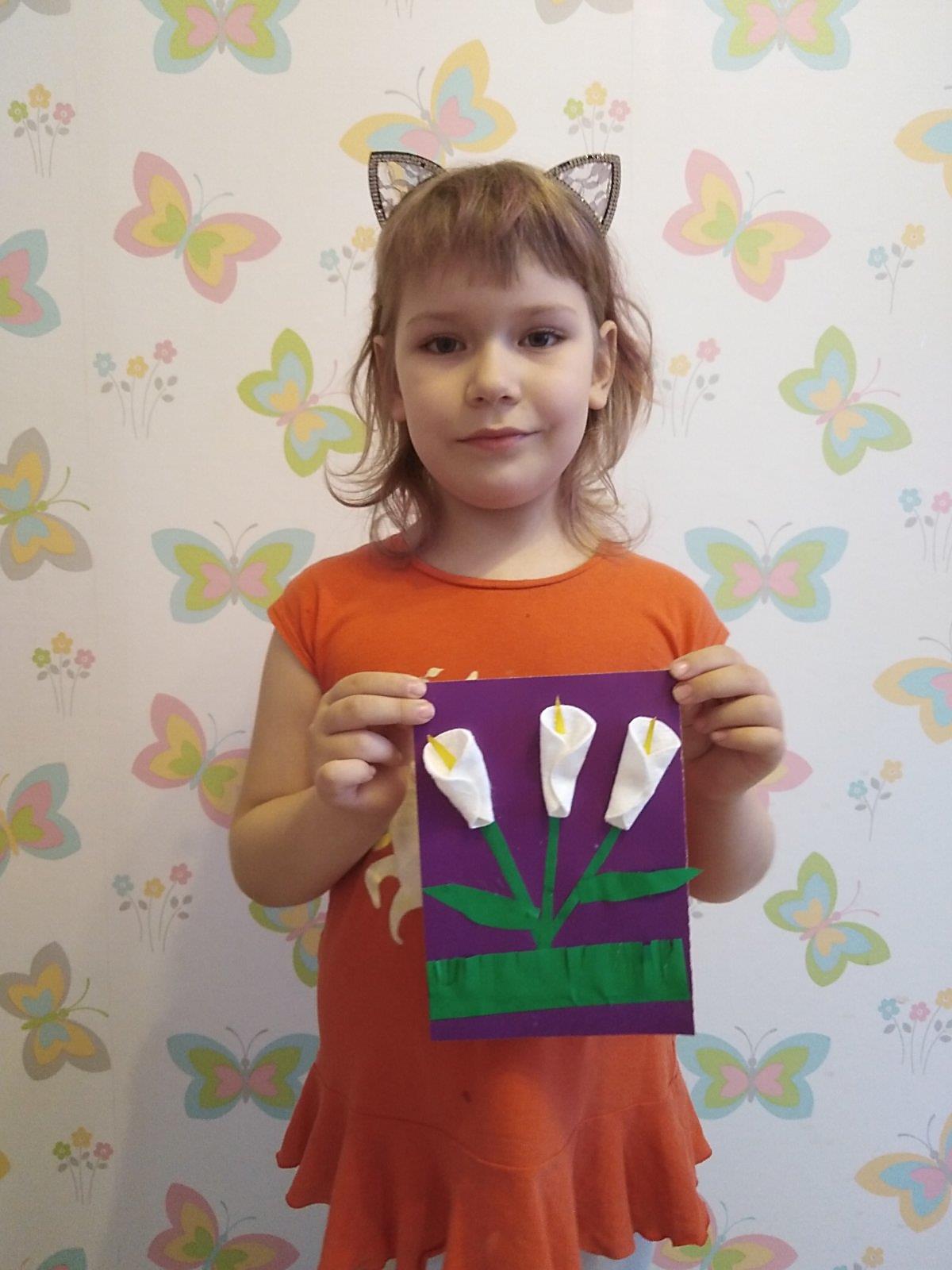 Спасибо за внимание
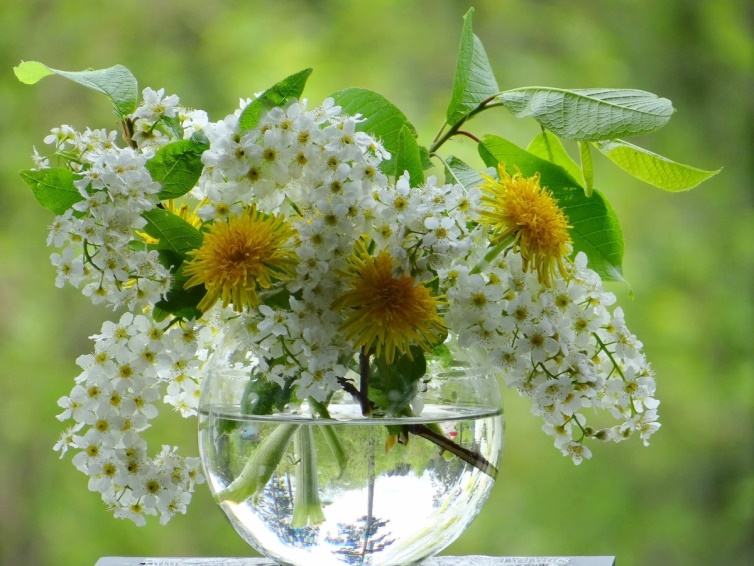